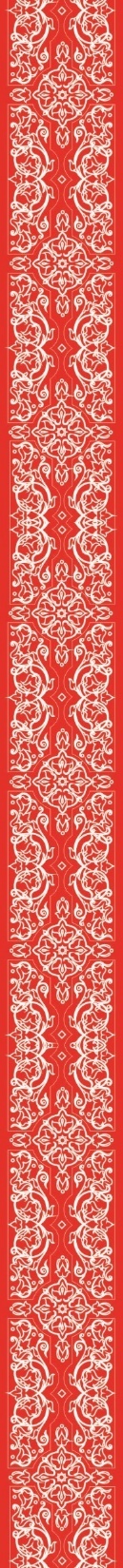 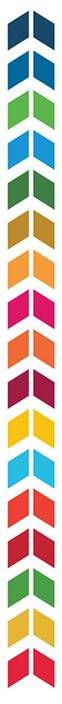 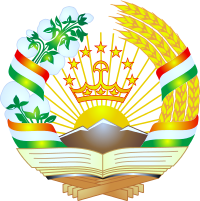 Meeting of the National Development Council under the Chairmanship of the Founder of Peace and National Unity - Leader of the Nation, President of the Republic of Tajikistan, Chairman of the Council, His Excellency Esteemed Emomali Rahmon
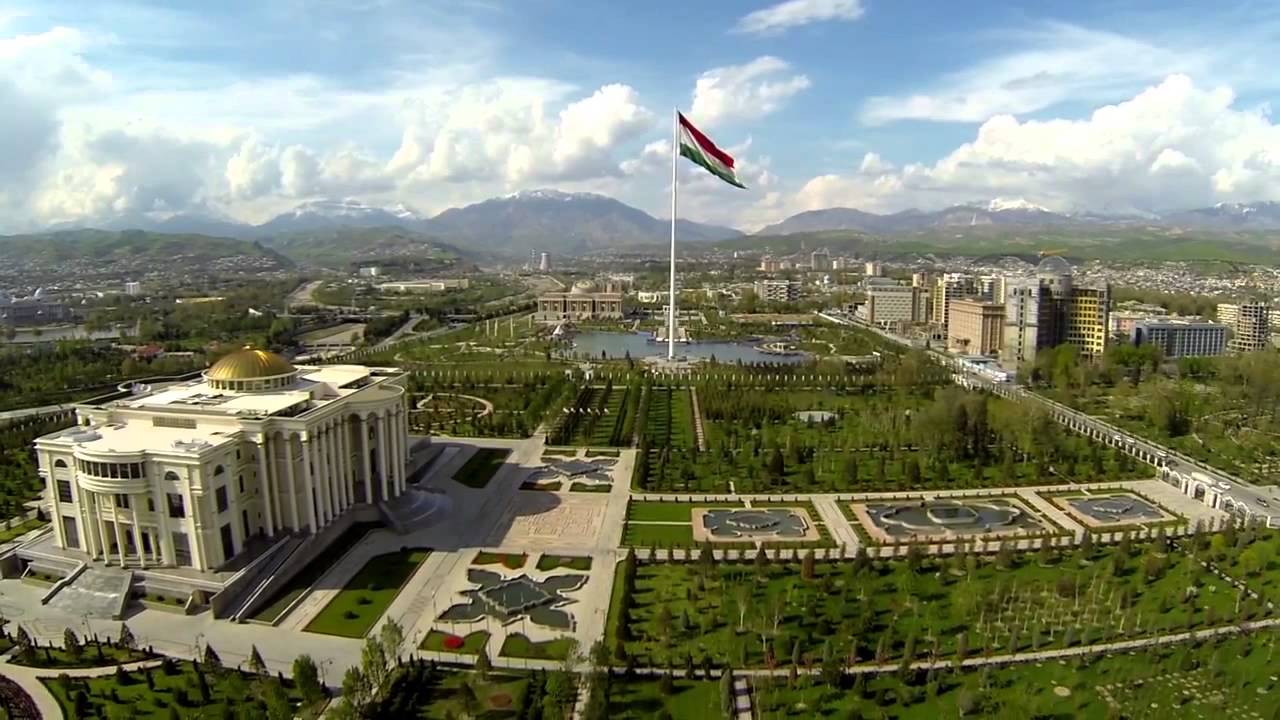 INTERIM IMPLEMENTATION OF THE National development strategy of the republic of Tajikistan for the period up to 2030: ACHIEVEMENTS and Next Priorities
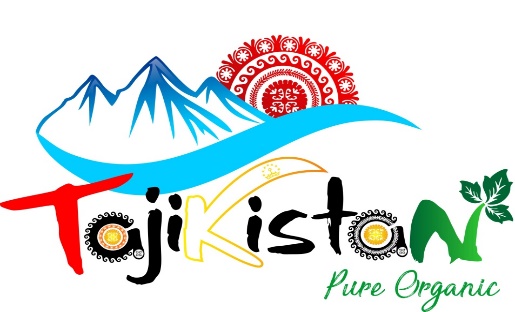 June 10 ,  2024, Dushanbe
1
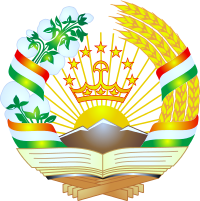 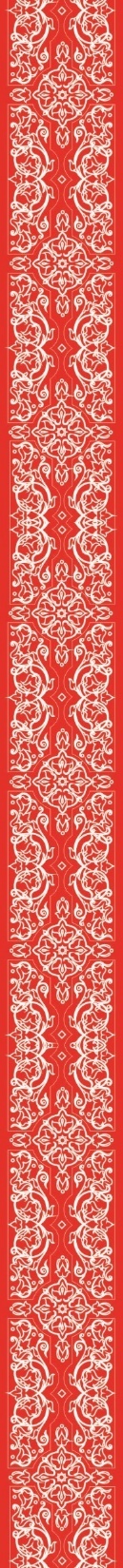 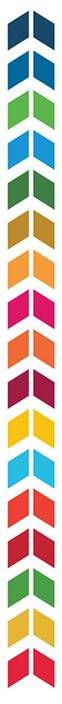 Meating of the National Development Council under the President of the Republic of Tajikistan
INTERIM IMPLEMENTATION OF THE National development strategy of the republic of Tajikistan for the period up to 2030: ACHIEVEMENTS and Next Priorities
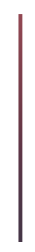 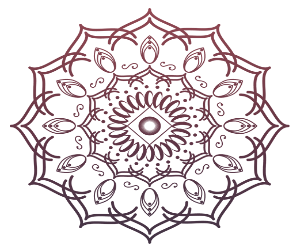 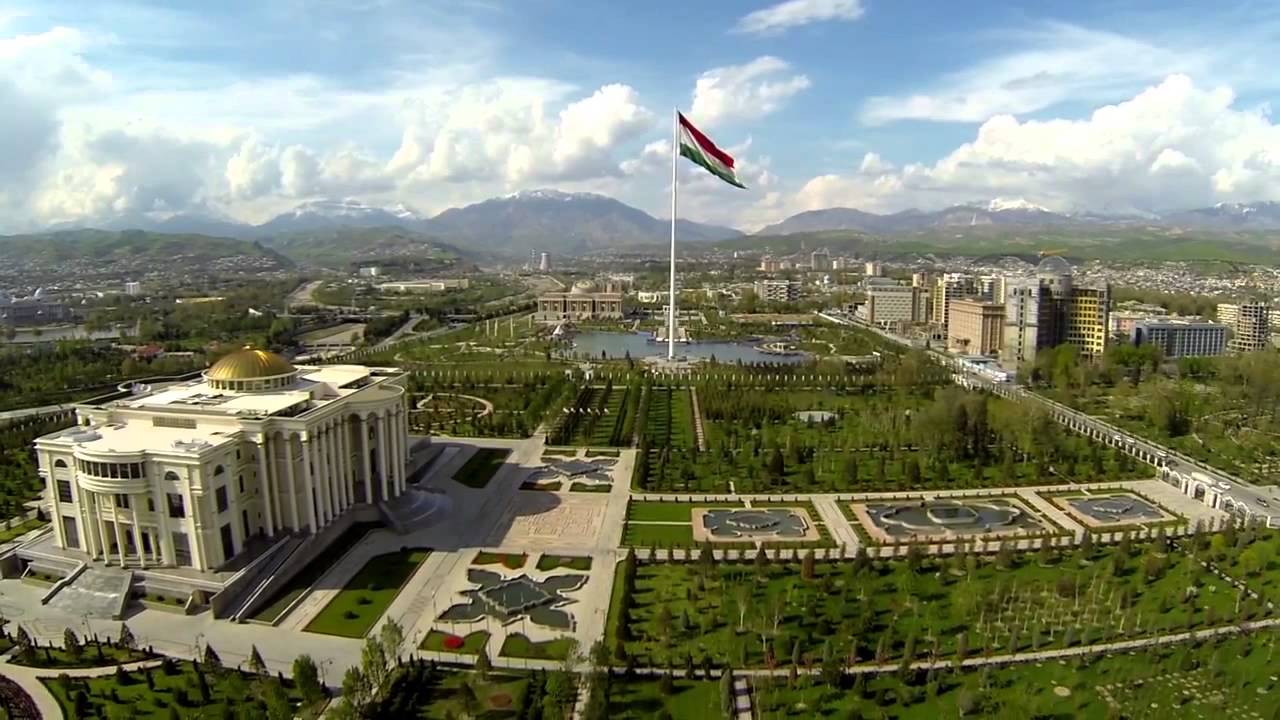 Speaker:  Zavqizoda Zavqi amin- 
Minister of economic development and trade
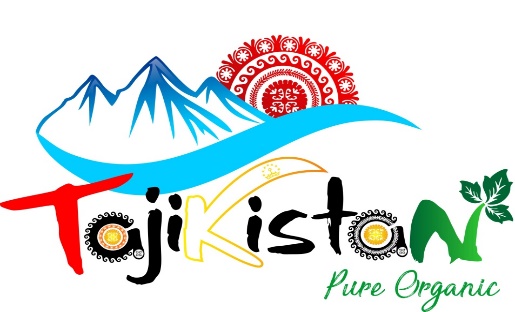 10 June 2024, Dushanbe
2
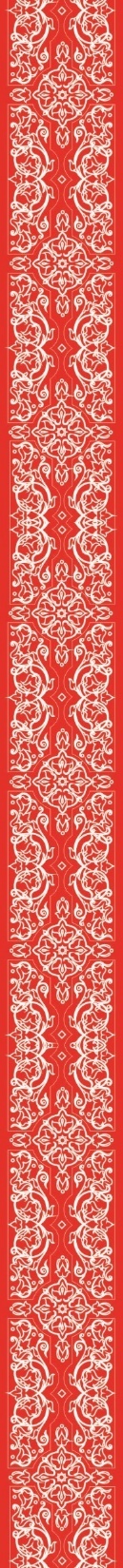 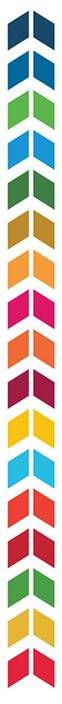 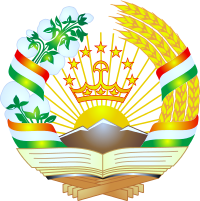 National Development Strategy of the Republic of Tajikistan for the Period up to 2030
SOME TARGET INDICATORS
GOALS
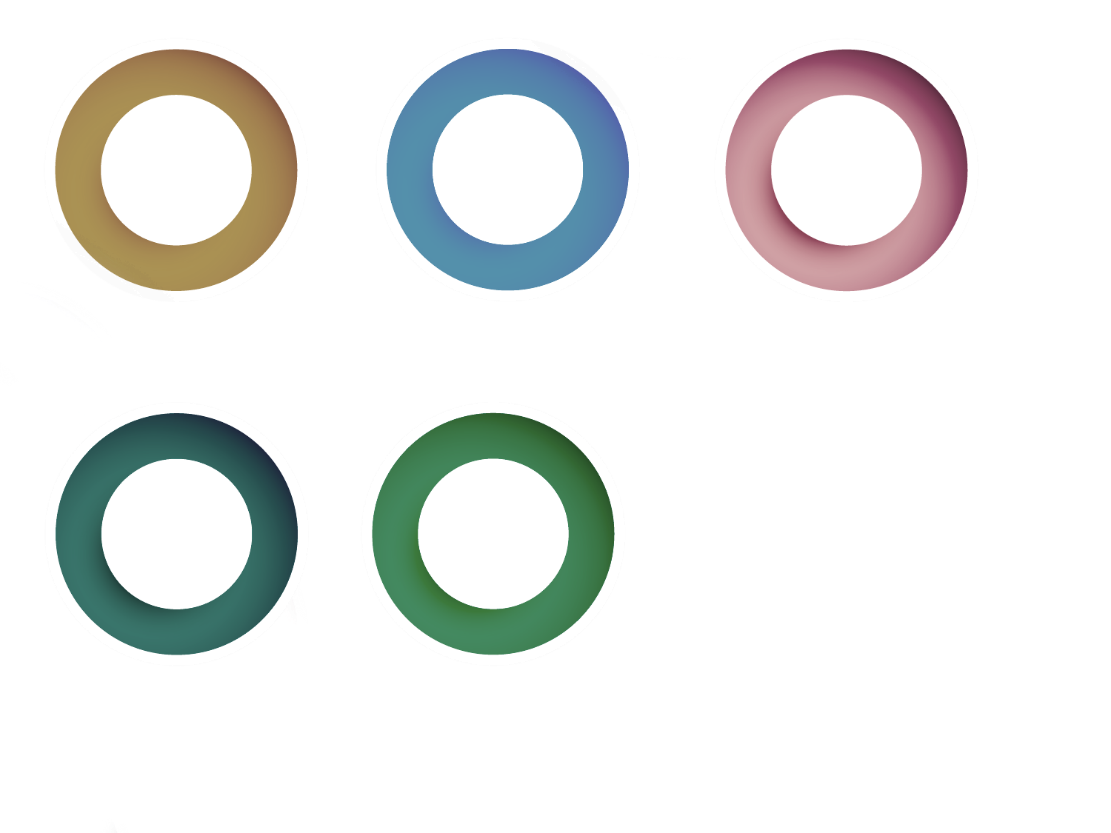 Ensure food security and people's access to good quality nutrition
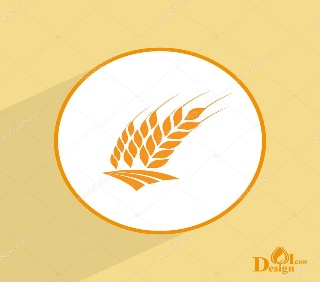 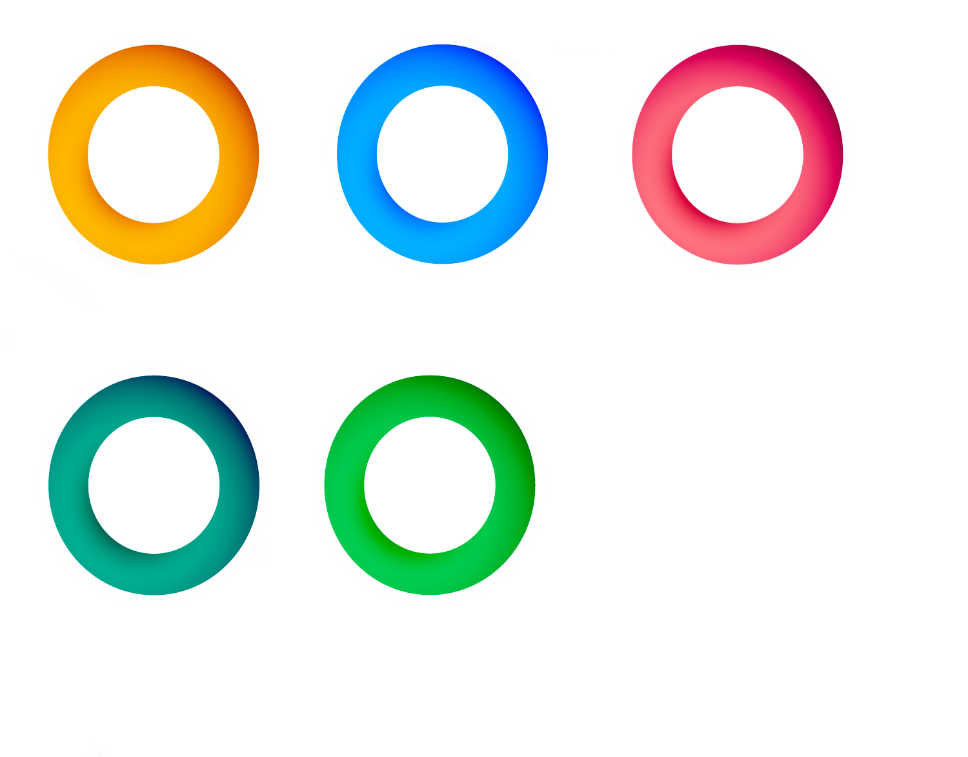 Ensuring annual economic growth 
of  8-9% under the industrial
innovative scenario
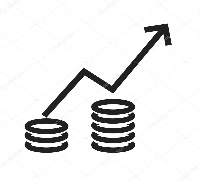 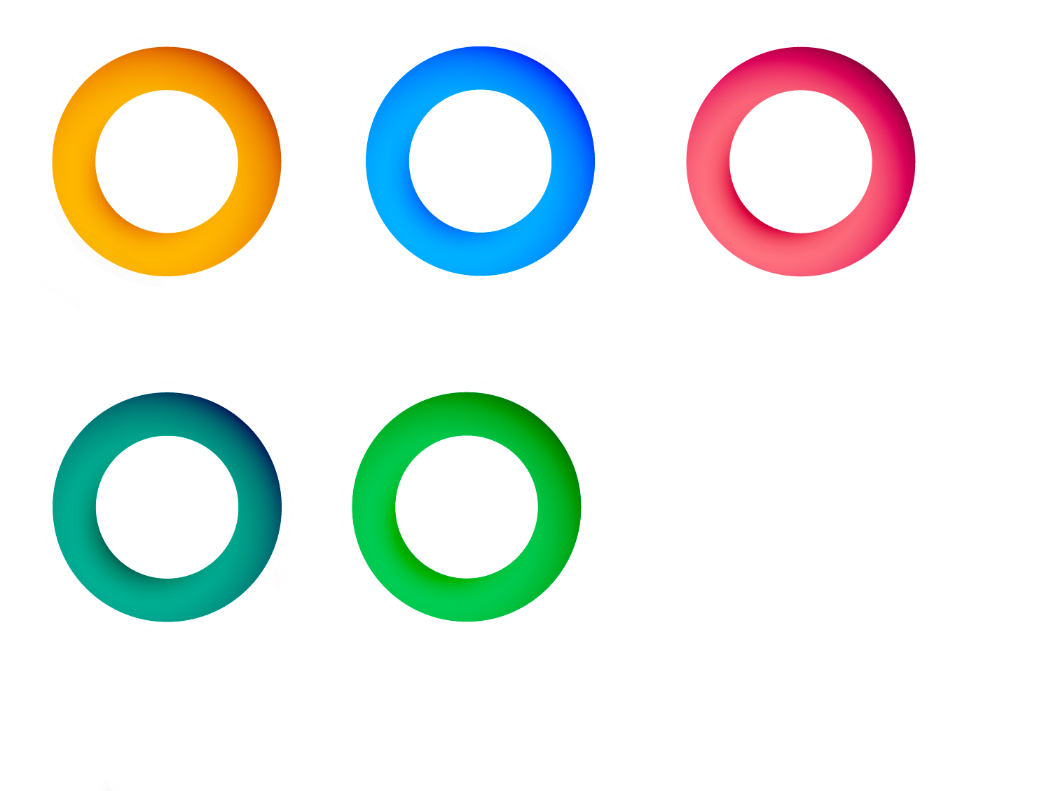 Ensure energy security and efficient use of electricity
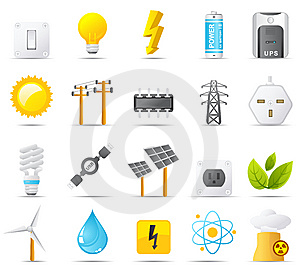 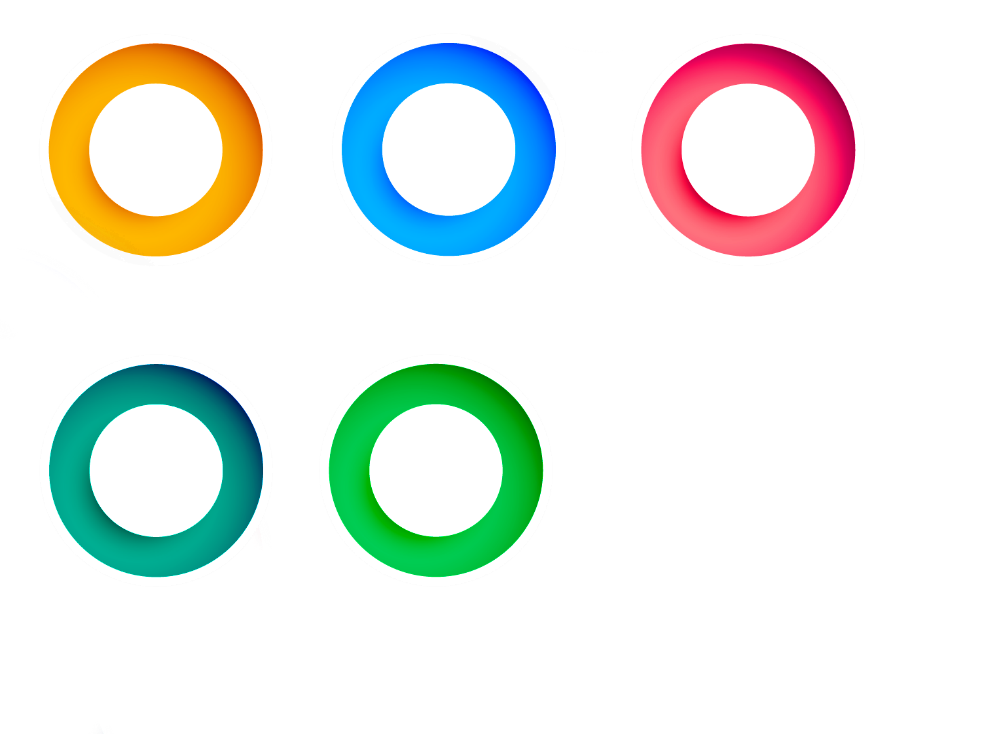 Triple expansion of GDP
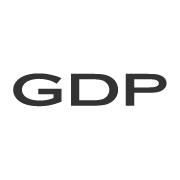 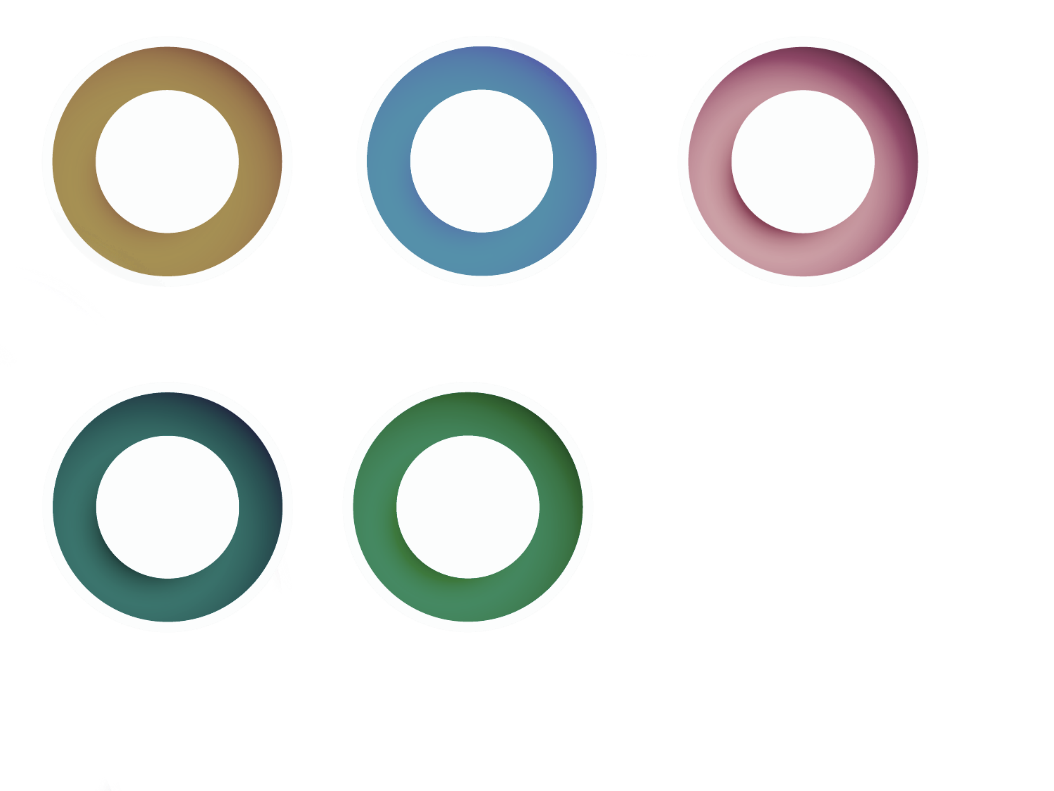 Exit from communication deadlock and turn into a transit country
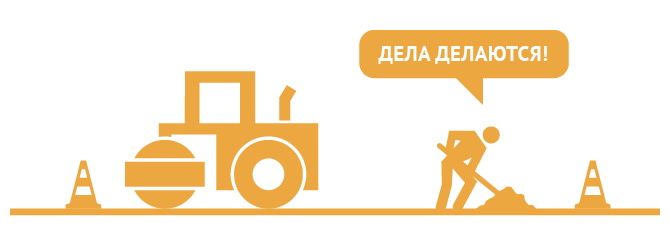 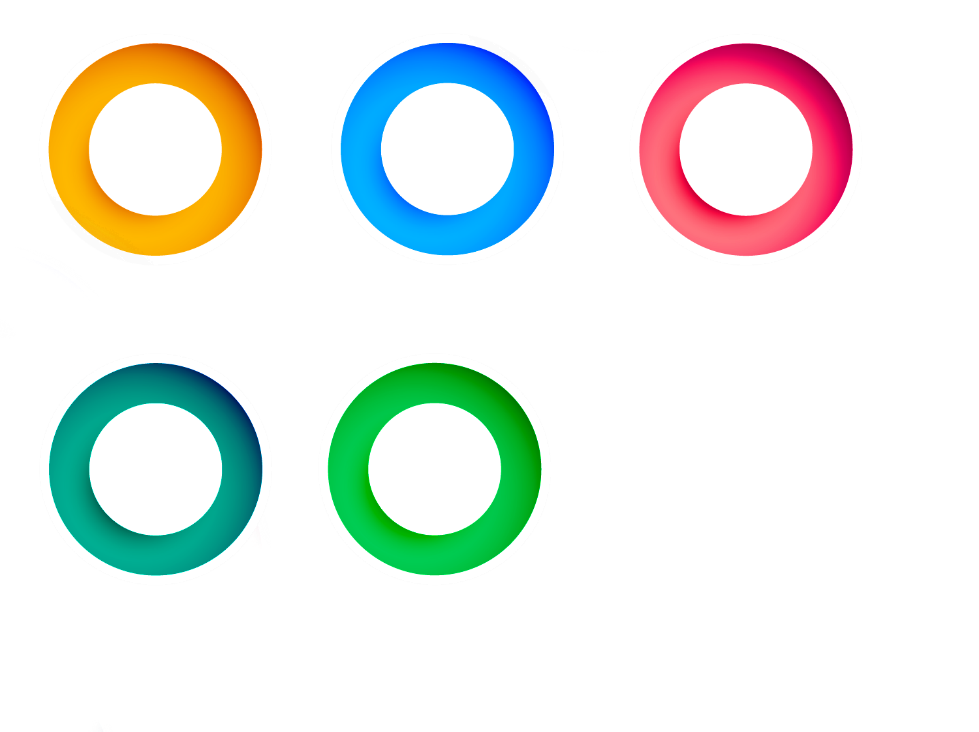 Creating no less than 100 thousands jobs annually
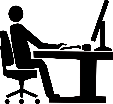 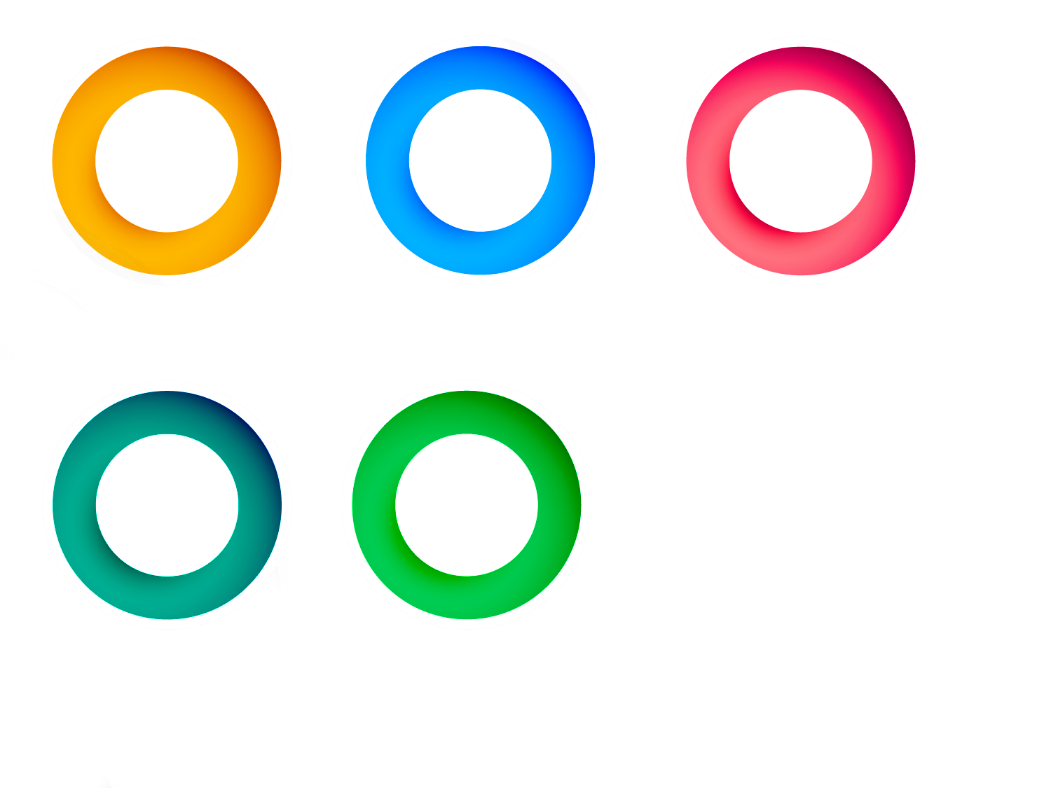 Rapid industrialization and expand productive employment
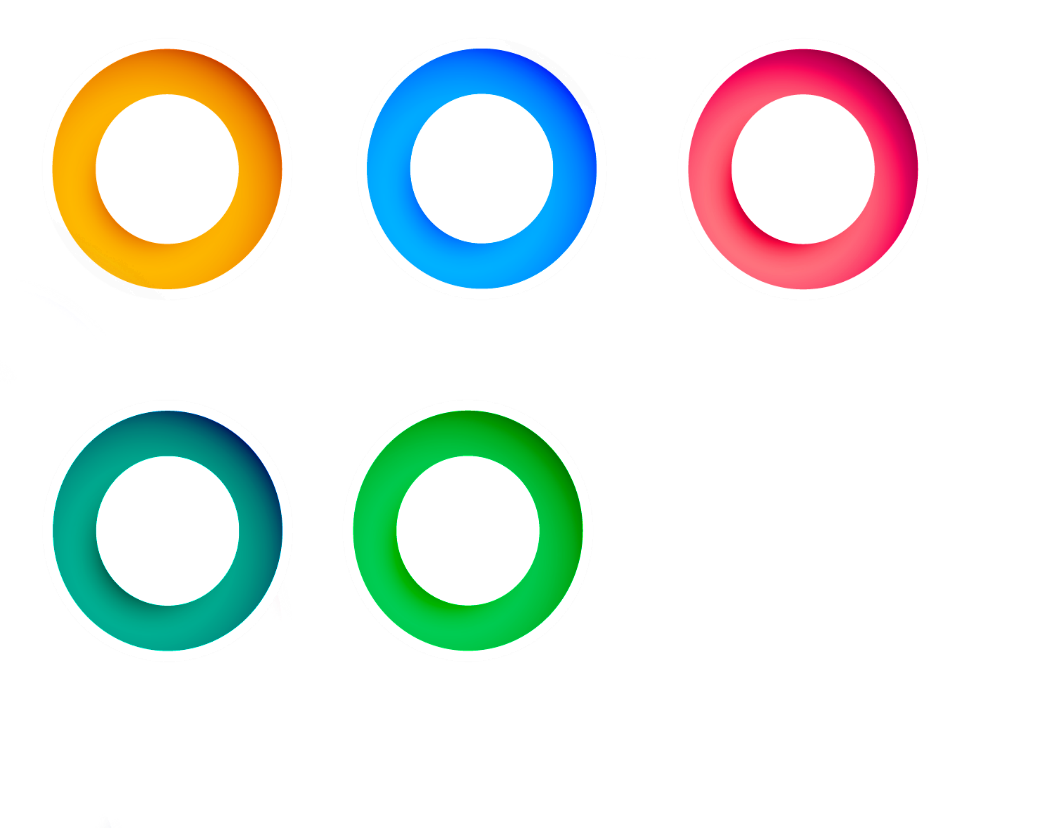 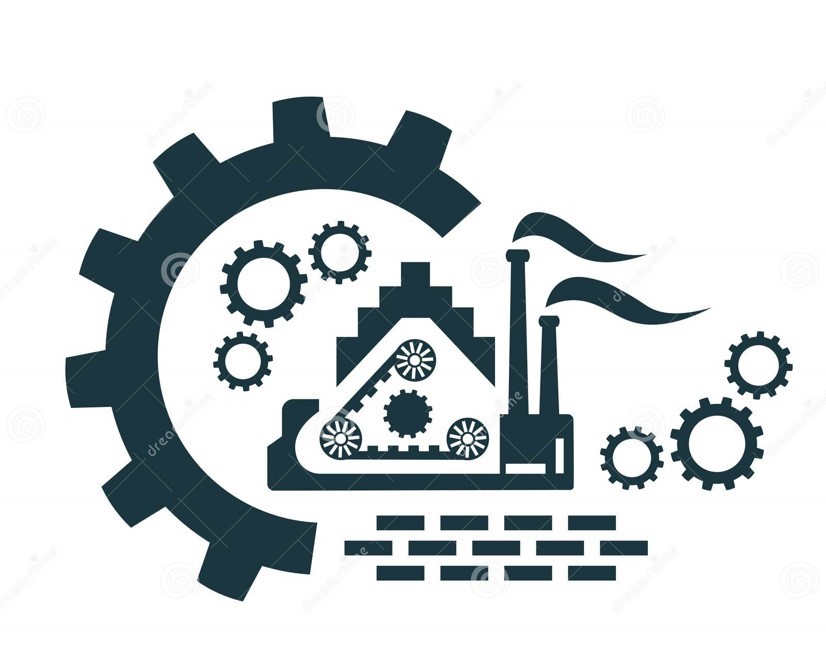 Reduce the poverty rate twice
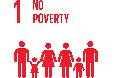 3
Reforms Conducted in the framework of the NDS -2030 (1)
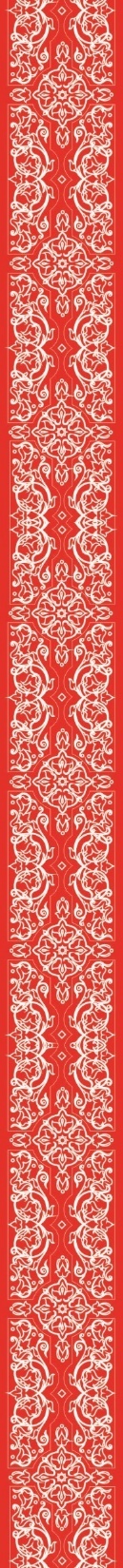 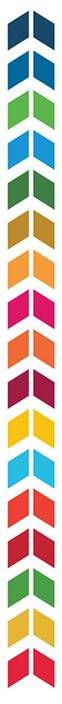 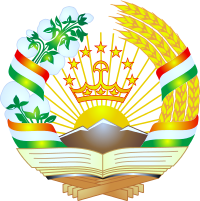 Over the period of implementation of NDS-2030 more than 335 Strategic Planning Documents have been adopted by the Government of the Republic of Tajikistan, out of which 105 documents have been implemented and 230 are being implemented, in particular:
4
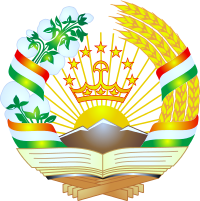 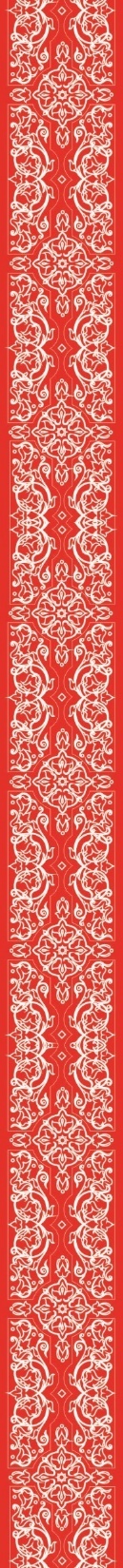 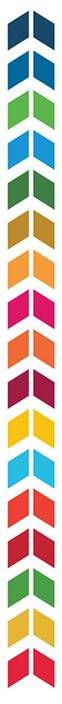 Reforms Conducted in the framework of the NDS – 2030 (2)
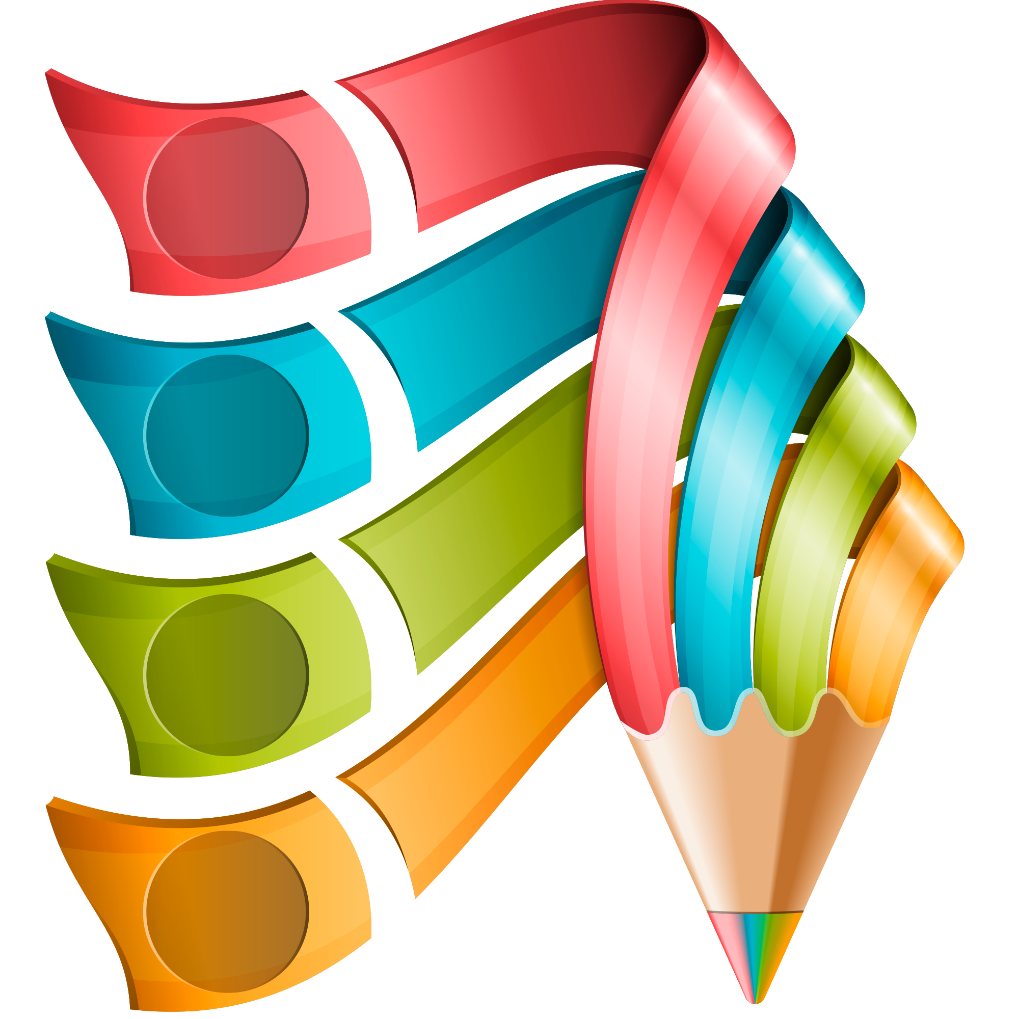 The country's sovereign credit rating by Standard & Poor's and Moody's Investors Service
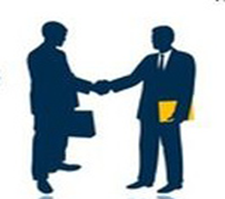 Tajikistan's Accession to the WTO, 
Apostille Convention, International Arbitration Convention and Paperless Trade Convention
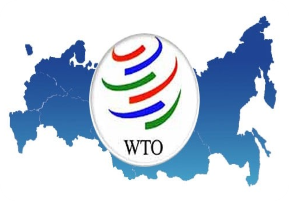 More than 40 government Action Plans were adopted to improve the investment climate in the socio-economic sectors
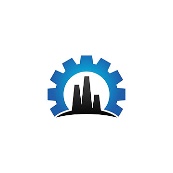 Establishment of new system of Public-Private Partnership with the Council and the Center for Implementation of PPP Projects
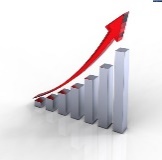 5
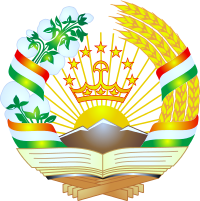 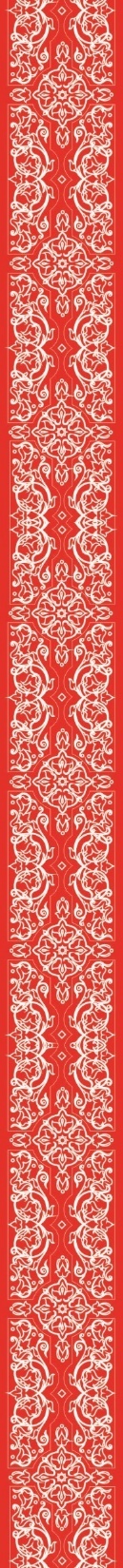 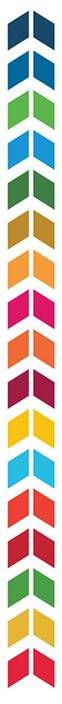 Reforms Conducted in the framework of NDS – 2030 (3)
Simplification of Registration Procedures for Business Entities
Reforms of the Tax System and inspection of the businesses’ activity
Permit System Reforms
6
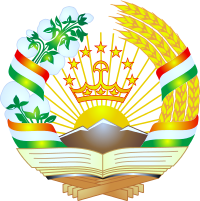 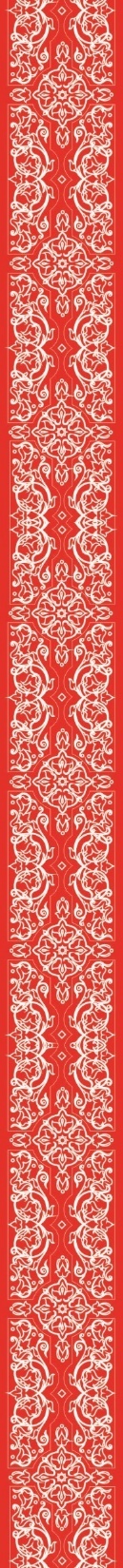 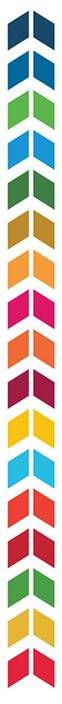 achievements in Implementation of  NDS – 2030 (1)
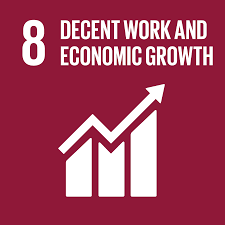 Economic Growth  in Tajikistan comparing to the World and CIS (percent, annually)
7
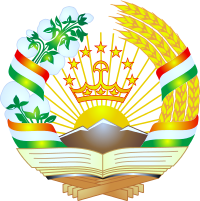 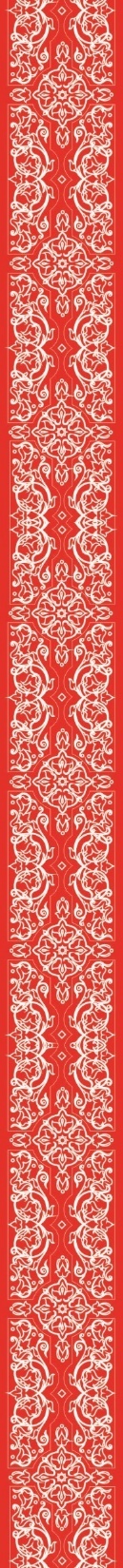 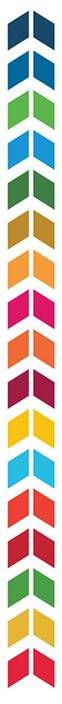 achievements in implementation of  NDS 2030 (2)
Inflation rate in Tajikistan and CIS
8
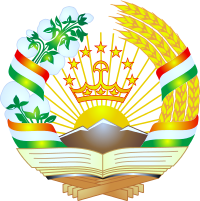 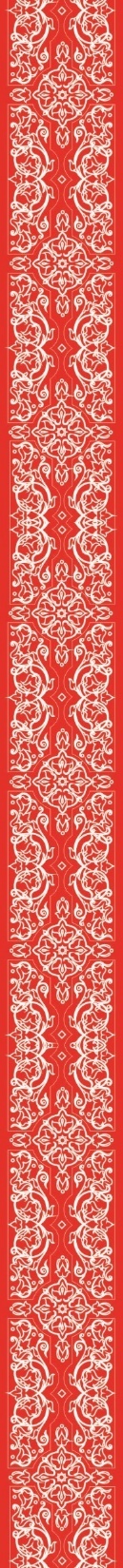 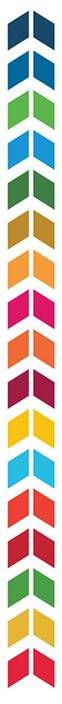 Implementation of target Indicators of  NDS – 2030 (1)
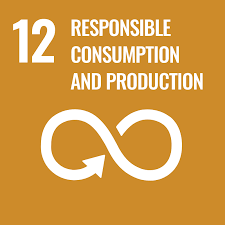 2,8 times more
Industrial output
Electricity generation
from 17,2 up to 21,9 bln kW hours
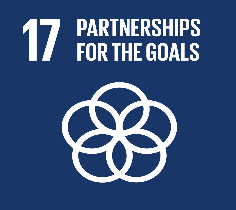 Share of import in foreign trade turnover
from 80 down to 70 percent
Share of export in foreign trade turnover
from 20 up to 30 percent
Сoverage with primary and secondary education
Access  to basic drinking water
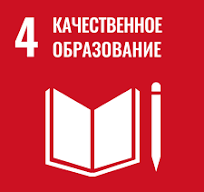 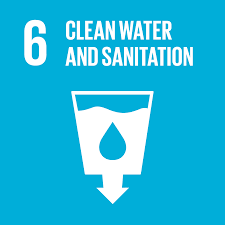 from 86 to up to 100 percent
from 60 to 82 percent
Providing persons with disabilities with technical support facilities for rehabilitation
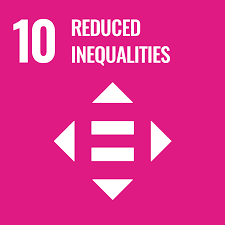 Access of children with disabilities to education
from 22 up to 78 percent
From 50 up to 80 percent
9
9
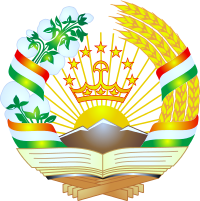 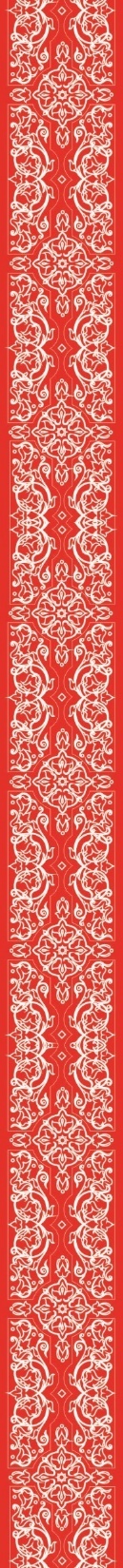 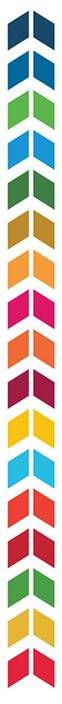 Implementation of target Indicators 
of  NDS – 2030 (2)
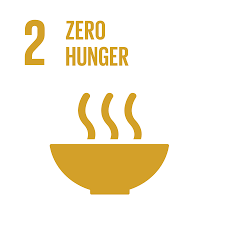 more than 2,400 km roads
326 bridges and  
6 tunnels
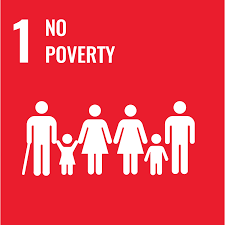 219 km of railways
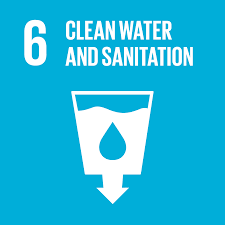 10
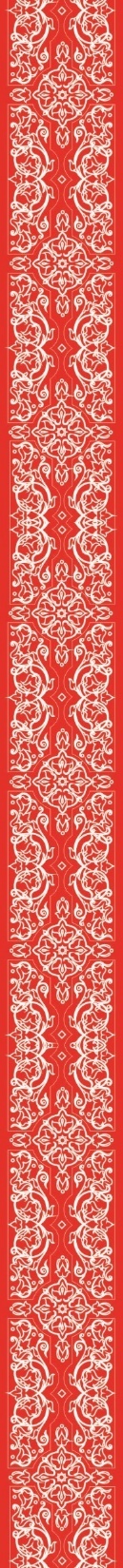 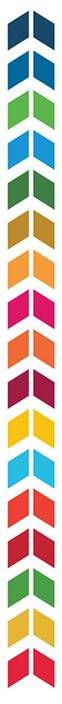 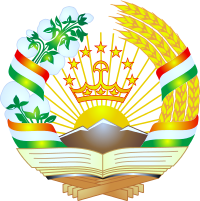 Implementation of target Indicators of  NDS – 2030 (3)
Production of antimony, lead and copper metals in 2015-2023 years (tons)
11
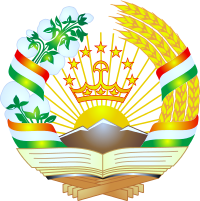 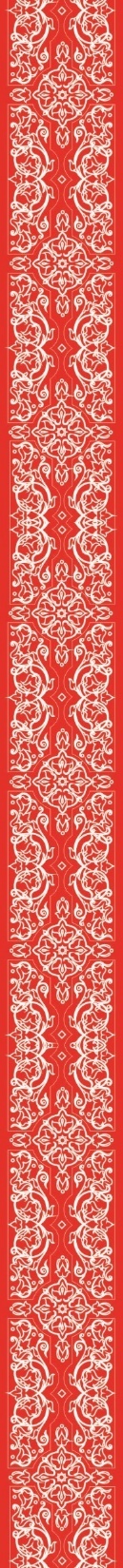 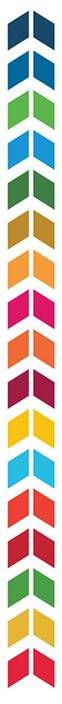 Implementation of target Indicators of  NDS – 2030 (4)
Production, export and import of  cement during 2015-2023 years (thousand tons)
12
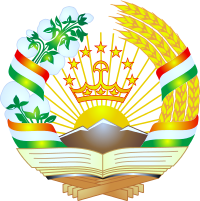 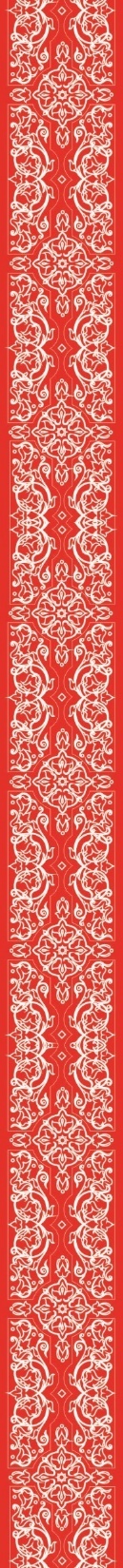 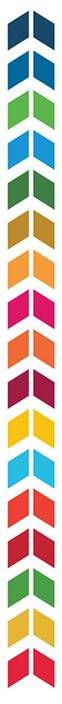 Implementation of target Indicators of  NDS – 2030 (5)
Production and Import of Chicken in 2015-2023 years (thousand tons)
13
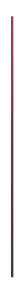 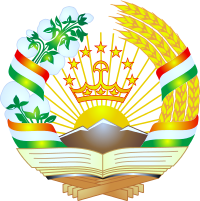 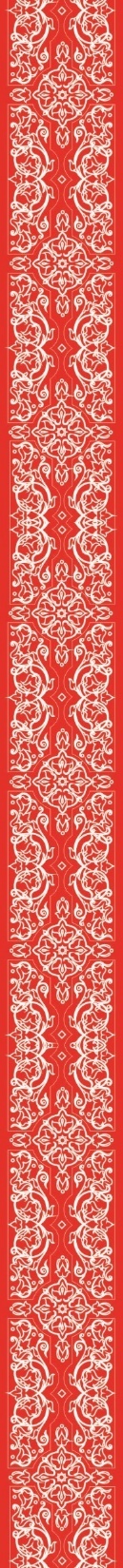 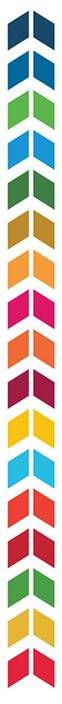 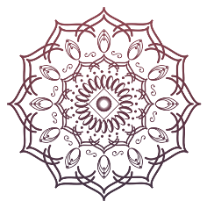 TAJIKISTAN IN INTERNATIONAL RANKINGS
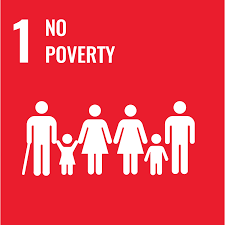 Among  Top-10 Reformer in  the World Bank “Doing Business” Ranking  in 2010, 2011, 2015, 2020

Among Top -10 “Best in Travel” countries released by  Wanderlust and Lonely   Planet

Among Top-8 countries recommended for tourists to visit in the Financial Times

50th out of 141 countries in terms of the road infrastructure quality in the WEF
1st in terms of hydropower capacity

1st in terms of security among the 142 countries worldwide in the Gallup

Fedchenko Glacier - the world's largest non-polar glacier (70 km long and 6,200 m above sea level).

2nd  in terms of the access to electricity
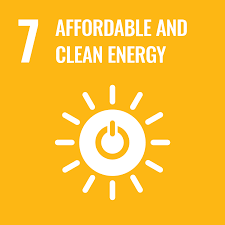 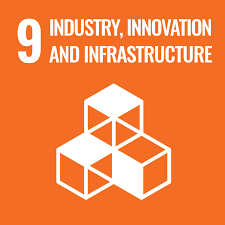 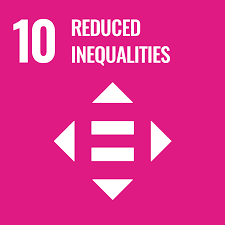 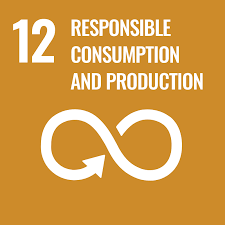 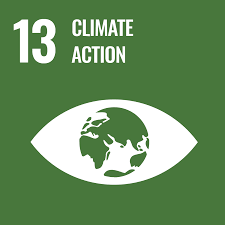 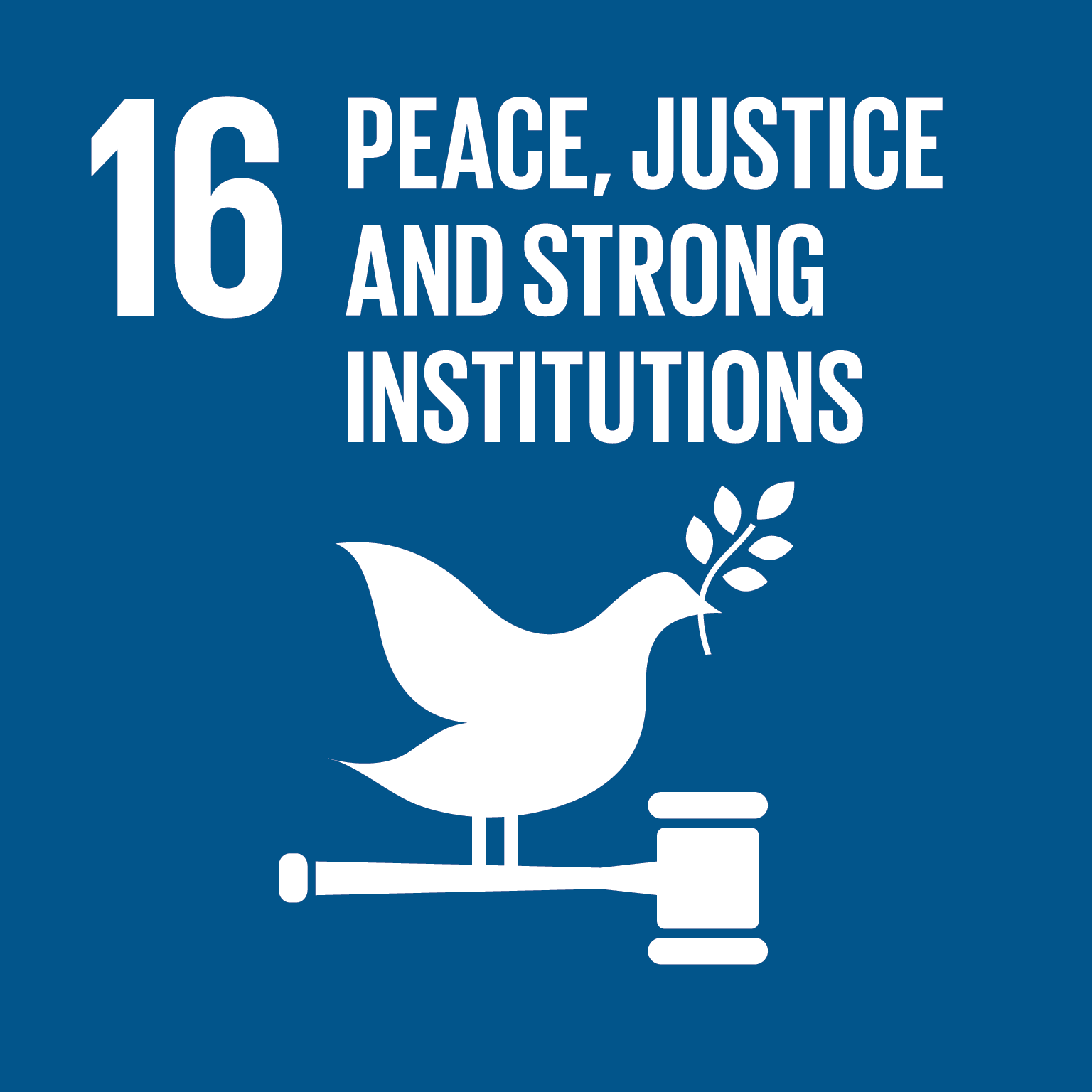 14
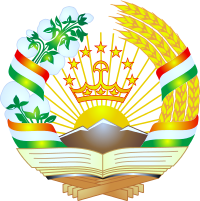 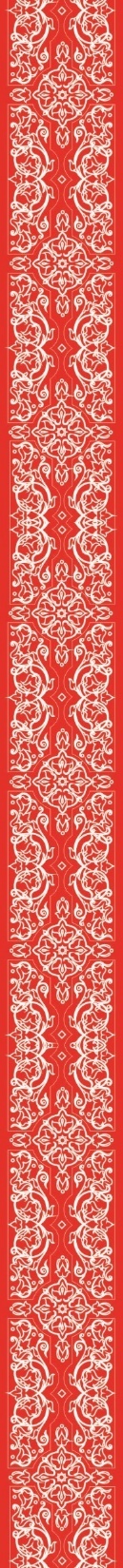 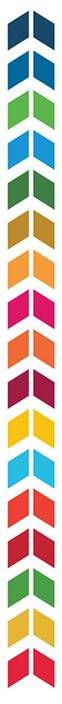 Next priorities
Improving the national economy’s competitiveness
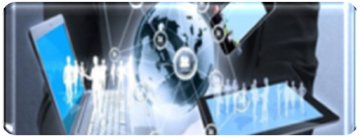 Expanding the country's transit capacity and civil 
aviation
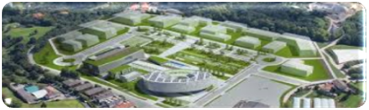 Development of the ICT sector
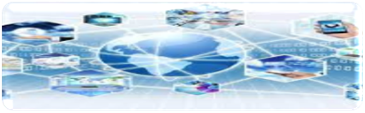 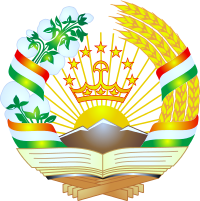 Continuing the construction of tourist infrastructure
 according to the international standards
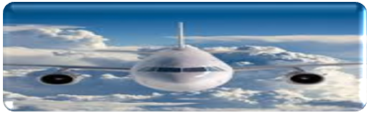 Improving access to safe water and health services,
 namely in rural areas
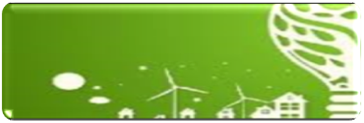 Expanding coverage of children with preschool education 
and children with disabilities with education
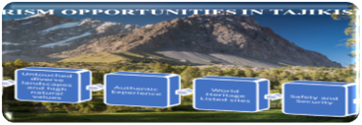 Leveraging development partners’ financial resources, FDI and 
domestic investments for implementation of strategic priorities
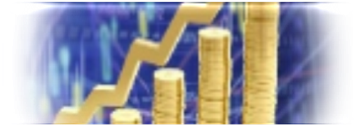 15
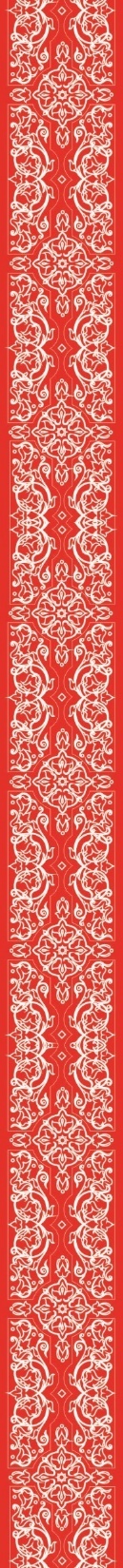 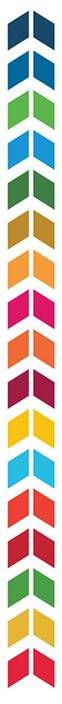 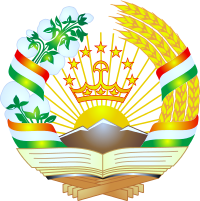 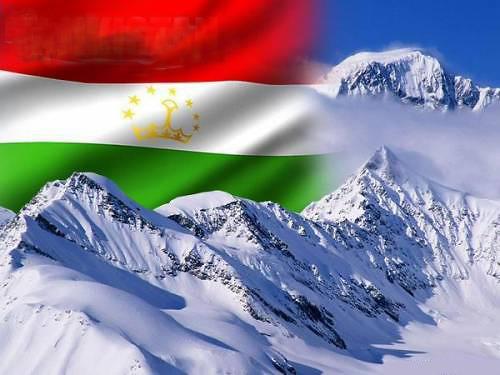 Thank you for your attention !
16